THE ADA AND MEDICATIONS FOR OPIOID USE DISORDER AMONG INCARERATED POPULATIONS: A STUDY
Shavonnie R. Carthens, JD 
University of Kentucky
J. David Rosenberg College of Law
Agenda
Study Overview
Study Background
Kentucky is one of the states most affected by the opioid epidemic.
Opioid use disorder is a chronic medical condition and a disability protected under the Americans with Disabilities Act (ADA).
People with OUD, who become incarcerated, are often prohibited from continuation of MOUD, a clear ADA violations..
Medical and legal professionals may interact with incarcerated patients suffering from OUD. 
Stigma and bias are barriers to this population receiving medication for OUD.
Study Overview
Assessing baseline knowledge and stigma and changes in knowledge and stigma in future lawyers and nurses on medications for opioid use disorder and patients’ rights to anti-discrimination under the Americans with Disabilities Act – A prospective survey study*


* This study is supported by the University of Kentucky Center for Clinical and Translational Science. 
*Amanda Fallin-Bennett, PhD, RN is a co-founder of Voices of Hope, the recovery community organization that partnered with us on this project.
Study Objectives
Aim 1: To assess among law students and nursing students the baseline knowledge about the ADA as it applies to patients with OUD on MOUD and to assess changes in knowledge after attending an educational intervention. 
 
Aim 2: To assess among law students and nursing students the baseline stigma and biases about patients with OUD on MOUD and to assess intention to address stigma and biases and increase knowledge base after attending an educational intervention.
Study Design
Study Design: Educational Intervention
Medicine Lecture
Basics of opioid use disorder (OUD)
Medication for opioid use disorder (MOUD) 
Criminal justice data and implementation considerations
Medicine Lecture
OUD/MOUD Overview: 
Chronic Medical Disease 
High morbidity and high mortality 
High involvement in the criminal legal system 
Effective evidence-based treatments available 
Severely underutilized
Medications for Opioid Use Disorder (MOUD)
11
Source: Substance Abuse and Mental Health Services Administration. Medications for Opioid Use Disorder. Treatment Improvement Protocol (TIP) Series 63 Publication No. PEP21-02-01-002. Rockville, MD: Substance Abuse and Mental Health Services Administration, 2021.
Correction Settings With MOUD
Mace, S., Siegler, A. Wu, K., Latimore, A., & Flynn, H. The National Council for Behavioral Health and Vital Strategies. (2020). Medication-Assisted Treatment for Opioid Use Disorder in Jails and Prisons: A Planning and Implementation Toolkit Slide: M. Lofwall
Medicine Lecture Takeaways
Law Lecture: Incarcerated Individuals and Substance Abuse
According to the DOJ approximately half of the people incarcerated in state and federal prisons suffer from substance use disorder. 
OUD disorder goes largely untreated during periods of incarceration, and often resumes after release.
Studies show that medications to treat OUD reduce drug overdose deaths, reduce recidivism, and infectious disease among people involved in the criminal justice system.
Avery, J. J., Starck, J., Xu, Y., Avery, J. D., & Cooper, J. (2018). Attitudes toward defendants with substance‐related charges: An analysis of a national sample of criminal defense attorneys. The American Journal on Addictions, 27(8), 639-645.
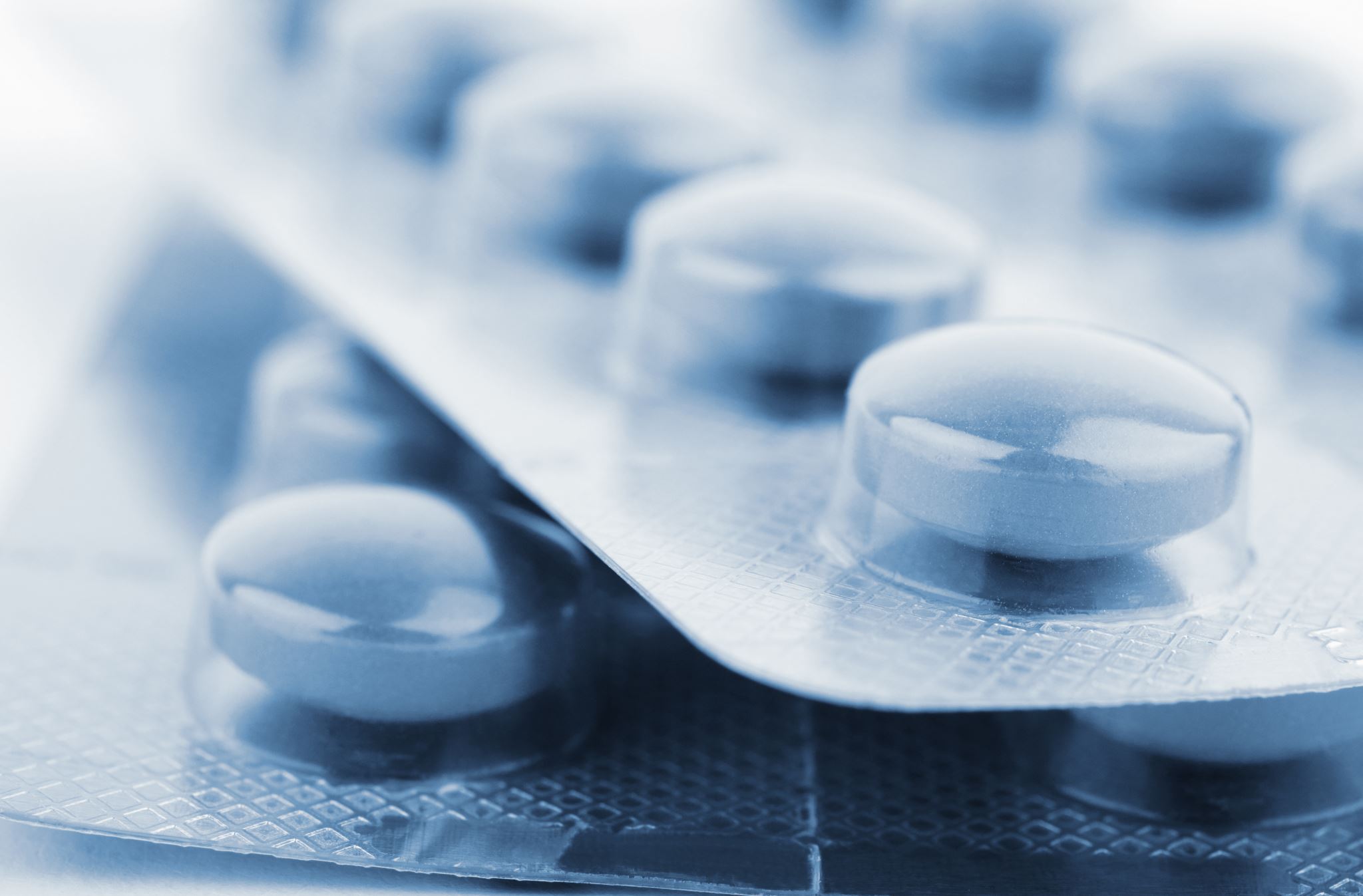 A Major Issue for Incarcerated Populations With OUD
Prisons and jails may deny individuals these medications:
Why?
Lack of knowledge regarding an OUD diagnosis and treatment
Inconsistent understanding/application of the law
Stigma
Bias 
Criminal defense attorneys may represent individuals who suffer from OUD.
Sallie Friedman & Melissa Trent, Defense Lawyers and the Opioid Epidemic: Advocating for Addiction Medication, National Association of Criminal Defense Attorneys (August, 2018),
Legal Implications of Denying MOUD Treatment
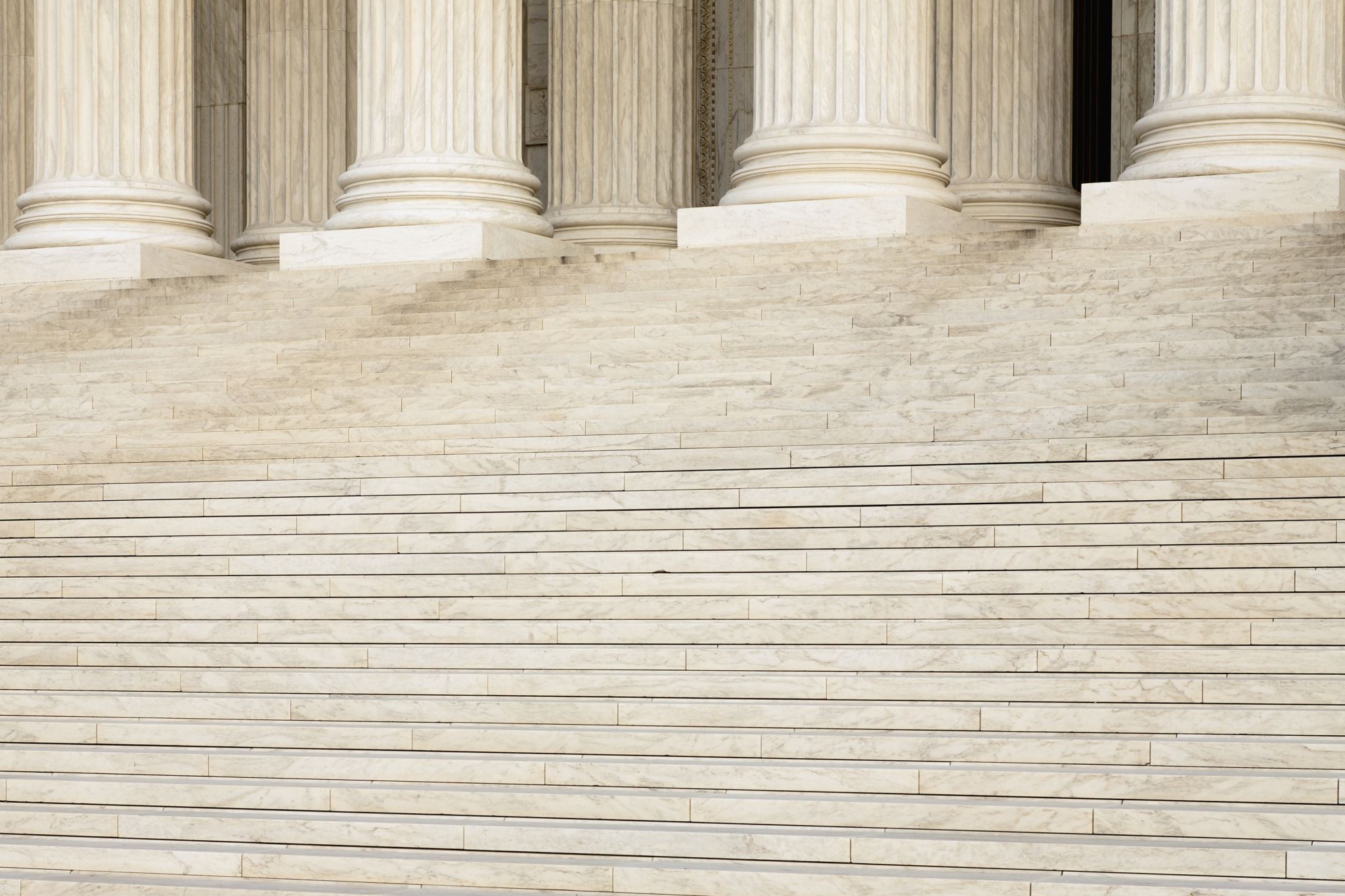 The ADA and Opioid Use Disorder
OUD is a disability under Title II of the Americans with Disabilities Act (ADA). 
The ADA protects individuals in recovery from Opioid Use Disorder (OUD) who are not engaging in illegal drug use.
Public-facing businesses or government programs cannot discriminate against this population.
How to Advocate for Clients with OUD?
Panel Discussion
Preliminary Results
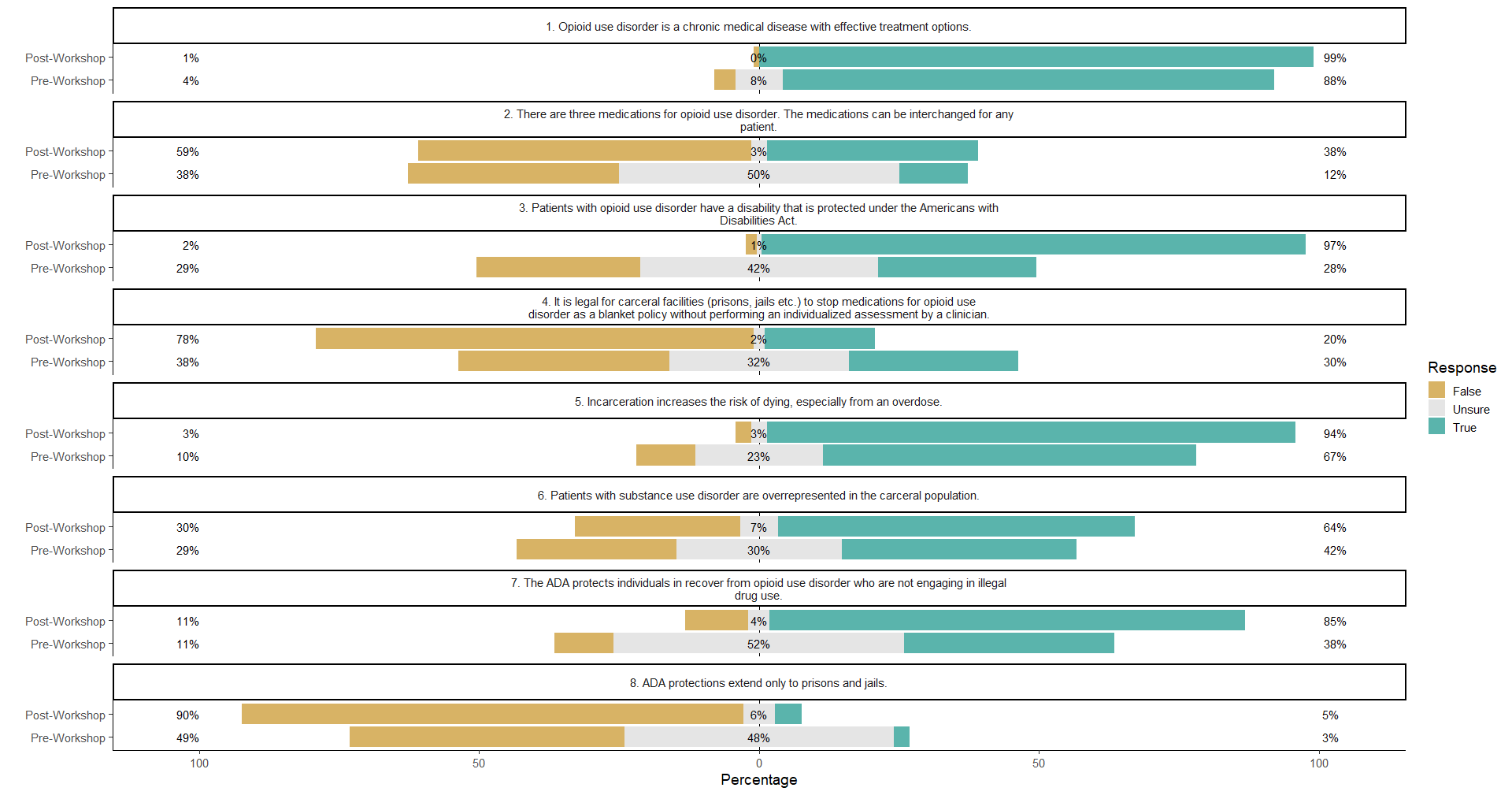 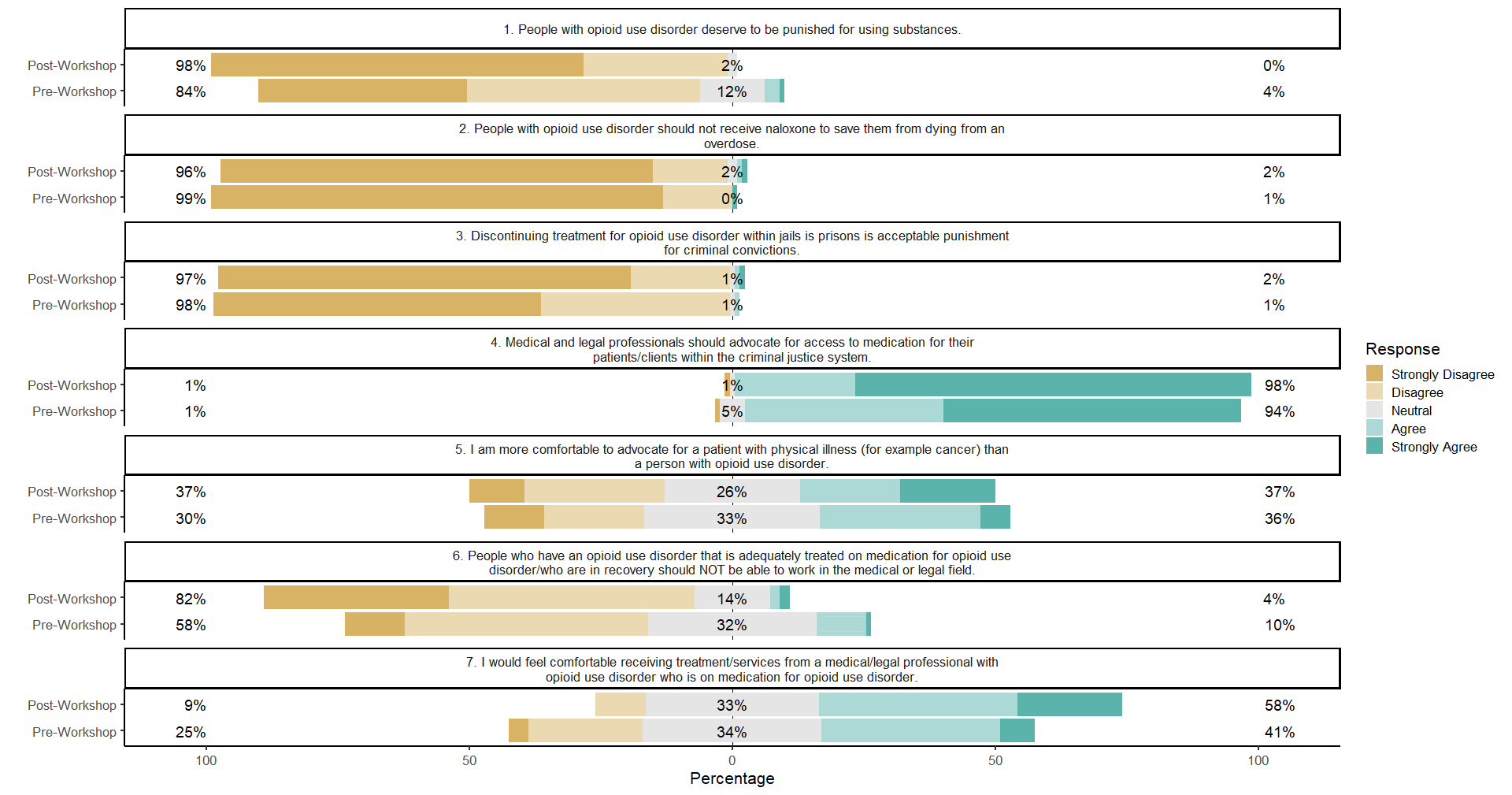 Next Steps
Increased surveying in the College of Law
Continued surveying in the College of Nursing
Analysis & Publication
Thank you!
Shavonnie R. Carthens, JD
shavonnie.carthens@uky.edu